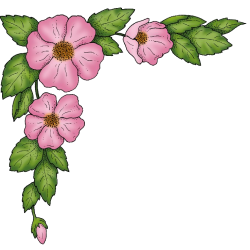 KIỂM TRA BÀI CŨ:
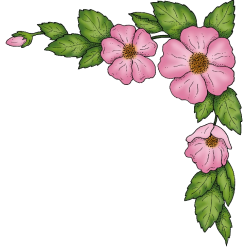 Làm tính cộng.
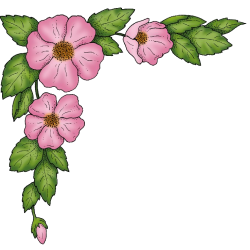 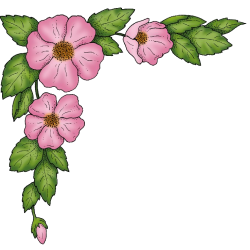 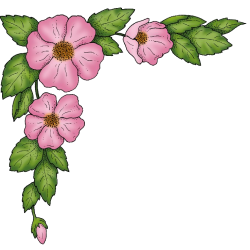 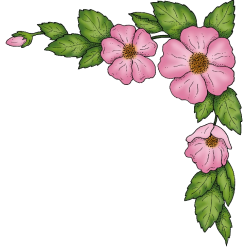 PHÉP TRỪ CÁC PHÂN THỨC ĐẠI SỐ
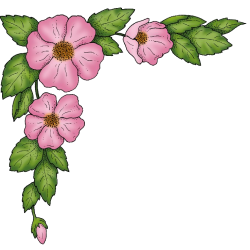 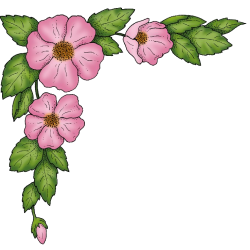 PHÉP TRỪ CÁC PHÂN THỨC ĐẠI SỐ
1.Phân thức đối
Hai phân thức gọi là  đối nhau  nếu tổng  của chúng  bằng 0
Phân thức đối của phân thức
là
Phân thức đối của phân thức
là
PHÉP TRỪ CÁC PHÂN THỨC ĐẠI SỐ
1.Phân thức đối
Hai phân thức gọi là  đối nhau  nếu tổng  của chúng  bằng 0
Phân thức đối của phân thức
là
Phân thức đối của phân thức
là
Kết luận:
Tìm phân thức đối của:
? 2
Giải
phân thức đối của            là:
Bài tập:
Điền đúng (Đ) hoặc sai (S) vào ô kết luận:
S
Đ
Đ
S
?
PHÉP TRỪ CÁC PHÂN THỨC ĐẠI SỐ
Muốn trừ hai phân số, em phải làm như thế nào?
* Muốn trừ một phân số cho một phân số, ta cộng số bị trừ với số đối của số trừ.
PHÉP TRỪ CÁC PHÂN THỨC ĐẠI SỐ
2. Phép trừ
Quy tắc:
Muốn trừ phân thức           cho phân thức  
 
 ta cộng             với phân thức đối  của
Ví dụ: Trừ hai phân thức:
Giải:
MTC:
Thay phép trừ 
bởi phép cộng
Thực hiện phép 
cộng theo qui tắc
Chú ý : Thứ tự thực hiện các phép tính về phân thức cũng giống như thứ tự thực hiện các phép tính về số.
?3 Làm tính trừ phân thức:
Giải
MTC : x(x-1)(x+1)
?4 Thực hiện phép tính:
Giải:
BÀI TẬP
Thực hiện phép tính
PHÉP TRỪ CÁC PHÂN THỨC ĐẠI SỐ
Hai phân thức đối nhau
Trừ 
phân 
thức
Quy tắc đổi dấu
1.  Phân thức đối của phân thức               là
A.
C.
B.
D.
2. Phép tính sau đúng hay sai
Sai
3. Phân thức                 bằng với phân thức nào sau đây ?
A.
B.
D.
C.
4. Kết quả của phép tính :
Hướng dẫn về nhà
* Bài tập về nhà:
+ Sách giáo khoa: 28, 29b, d; 30; 31; trang 50
* Bài sắp học:             Luyện tập